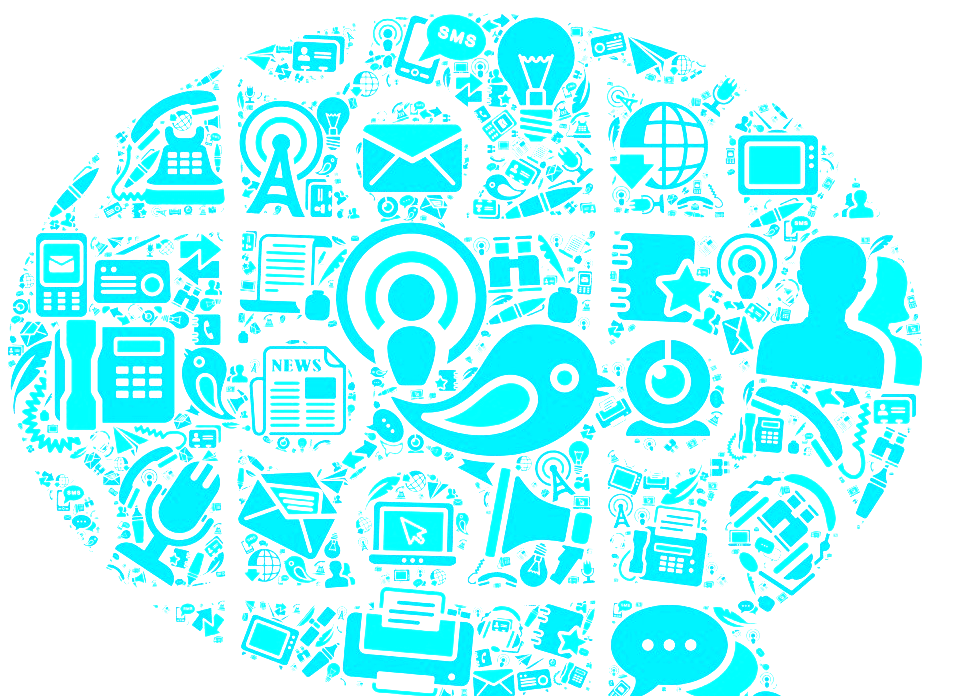 Herramientas de comunicación que mejoran la gestión de las organizaciones
Tecnologías de Información y Comunicación
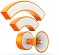 Ing. Luis Fernando De LeónLdeleon@comunicaris.com
[Speaker Notes: Presentaremos algunas herramientas de comunicación
Pero antes de utilizarlas debemos definir algunas cosas…]
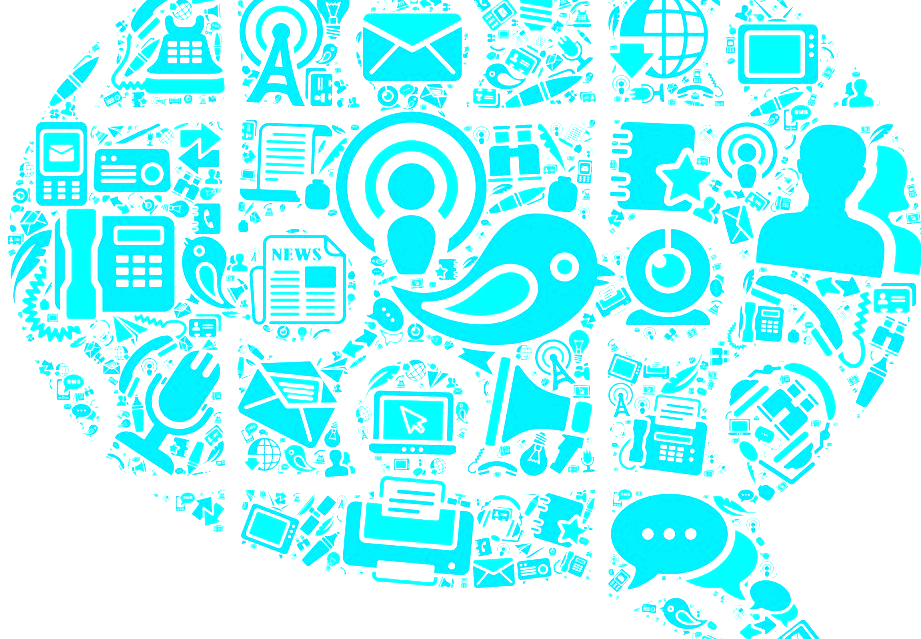 Comunicaciónproceso mediante el cual se puede transmitir información de una entidad a otra
Ver: https://youtu.be/Unr3hCzkQ-w?t=5m9s
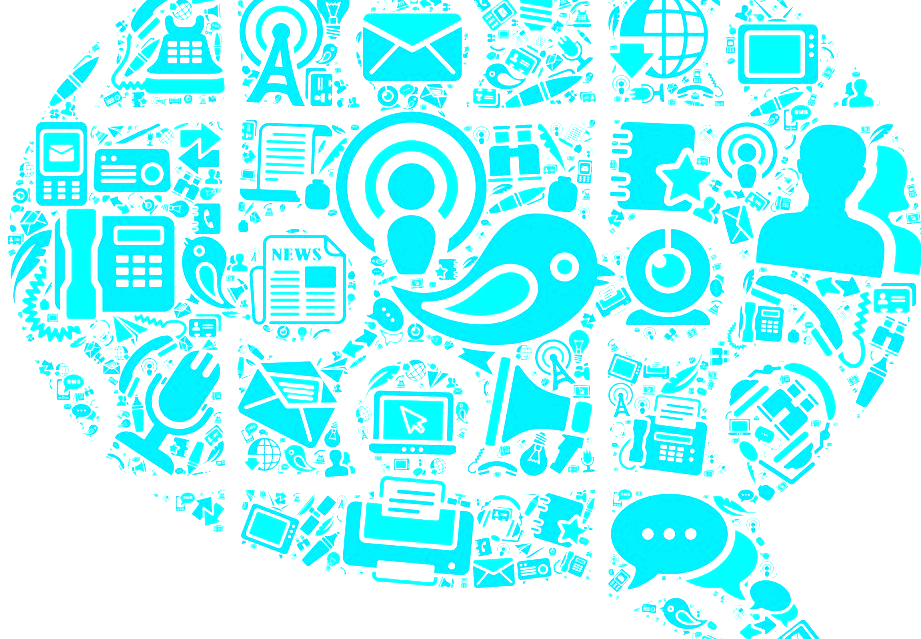 Comunicación
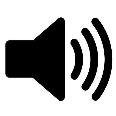 Ruido
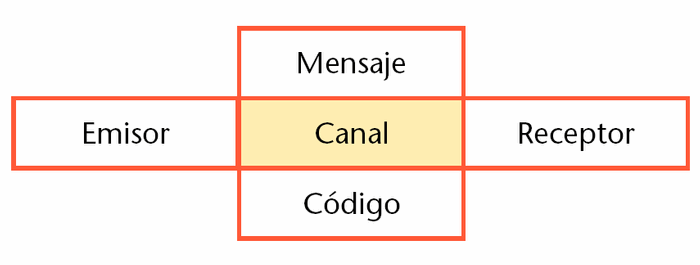 Interna (entre colaboradores)
Externa (hacia público objetivo o grupo meta)
Interinstitucional (hacia otras instituciones, financistas, gobierno)
Otros (proveedores, clientes, etc)
              B2B, C2C, C2B y B2C
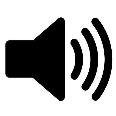 Ruido
http://marketingriviera.blogspot.com/2011/10/definiciones-de-b2b-c2c-c2b-y-b2c.html
Comunicación
[Speaker Notes: Receptor no es pasivo, no olvidar el ruido y saturación de información
Interna (mencionar intranet)
B2B (ej Dell y Microsoft)
C2C Amazon y recomendaciones de compradores, hoteles , garantías
C2B retroalimentación del receptor]
Usuarios de internet y telefonía
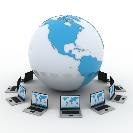 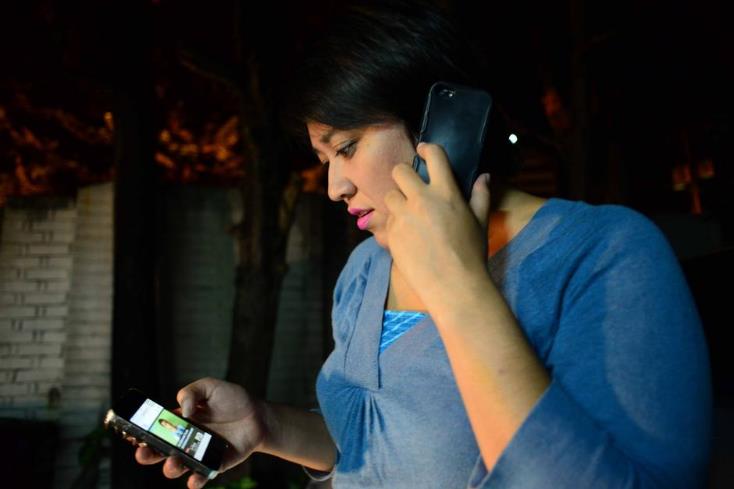 Guatemala es país con más celulares que habitantes: aquí existen más de 21 millones de líneas de teléfonos móviles, cifra que demuestra que los guatemaltecos poseen más de un celular por persona.
Guatemala es hoy el país de Centroamérica con más usuarios de Facebook (tiene 3.8 millones) mientras que Nicaragua tiene la menor cantidad (1.28 millones).
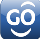 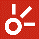 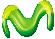 (Superintendencia de Telecomunicaciones 2013 publicados en 2014)
http://www.soy502.com/articulo/guatemala-un-pais-con-mas-celulares-que-habitantes
Móviles:  http://infogr.am/infographic-07569 
Líneas fijas: http://infogr.am/infographic-25278
Comunicación
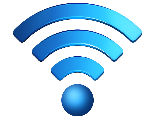 Usuarios  y acceso a internet
LA SOCIEDAD VIRTUAL TAMBIÉN ES EXCLUYENTESe estima que aproximadamente el 50 por ciento de la población nunca ha tenido la oportunidad de utilizar una computadora, ni el Internet. De ahí la existencia de una brecha tecnológica que genera exclusión social, ya que estos individuos no tendrán las mismas oportunidades que aquellos que tienen acceso libre a la tecnología y sus diferentes aplicaciones.
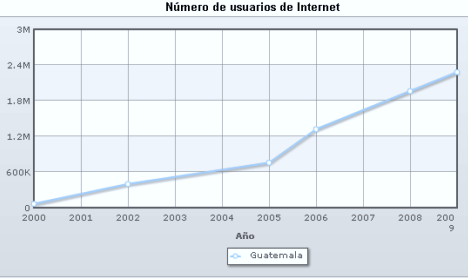 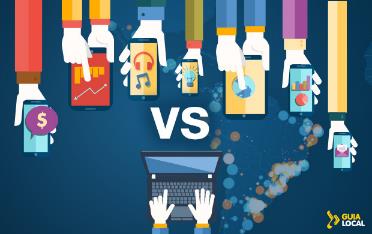 Fuente: SIT (no tienen datos actualizados)
Nativos digitales: personas que nacieron durante las décadas de los años 1980 y 1990, cuando ya existía una tecnología digital bastante desarrollada y la cual estaba al alcance de muchos.
Comunicación
[Speaker Notes: Algunos datos no tan actuales del INE muestran crecimiento en el uso de internet en 2009 2.4 millones de personas
Nativos y migrantes digitales]
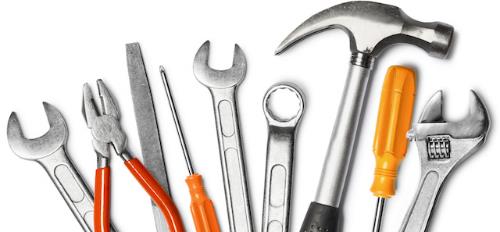 Herramientas
Buscadores alternativos a Google
Uno de los grandes problemas de la red es separar el grano de la paja.
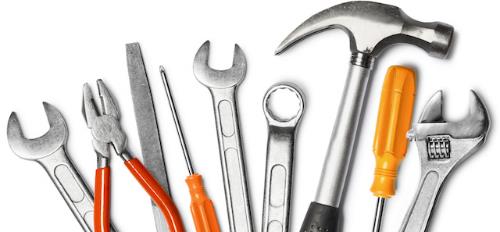 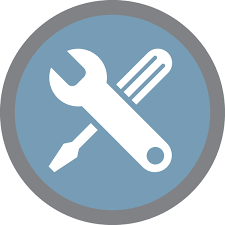 Algunas herramientas…
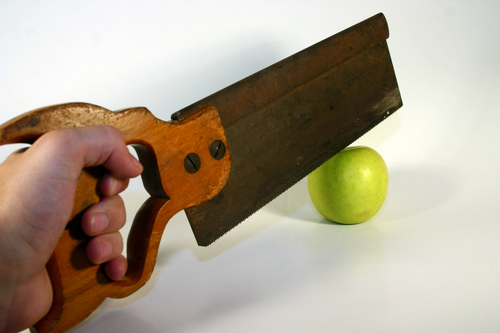 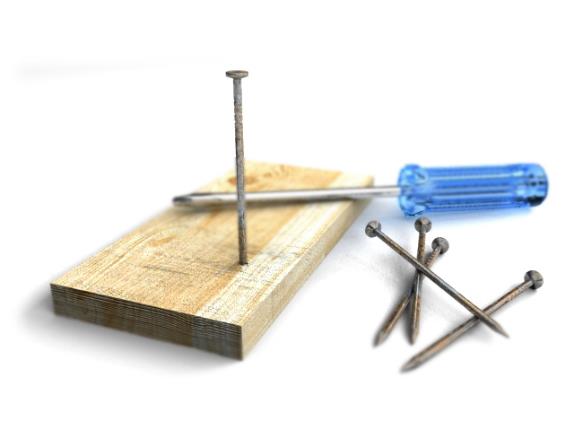 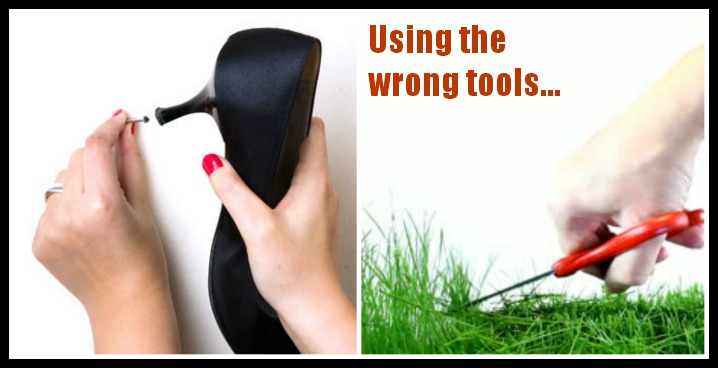 herramientas
[Speaker Notes: Depende que desean realizar así se deberán escoger las herramientas
Debemos asegurarnos de elegir las herramientas adecuadas para cada tarea
En internet hay variedad de software, sitios, aplicaciones e información de utilidad y también falsa, etc 
Son importantes las fuentes]
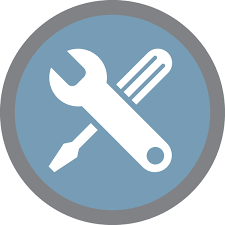 Algunas herramientas de uso diario…
Sitio web CMS , LMS, Blog, e-Comerce, nombres de dominio
Redes sociales Facebook / twitter / Youtube (streaming)/ SoundCloud / otros 
Herramientas de apoyo (licenciamiento y código abierto)
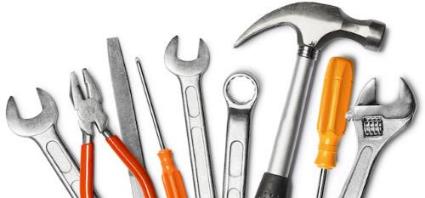 Correo y correos masivos
Encuestas electrónicas 
Infografías
Cómics
e-Books
VOIP (Elastix)




WhatsApp
Prezi
Chat y chat de soporte
Sistemas de ticket
Software de análisis
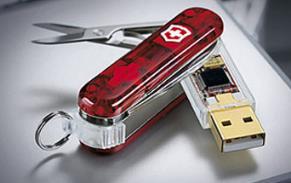 ¿Cuáles utilizan?
Herramientas
[Speaker Notes: Depende que desean realizar así se deberán escoger las herramientas
Explicar software cliente servidor y software web
Licencias y open source]
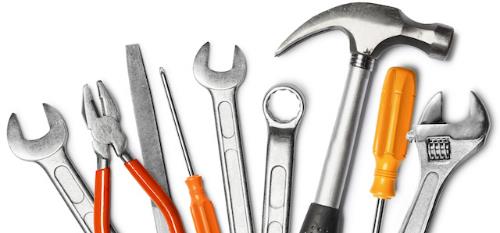 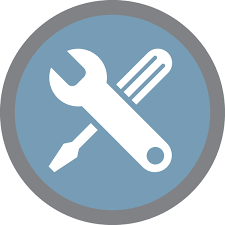 La evolución de la WEB (CMS)
Inicios de la web
CMS / LMS / Blog 
Hosting y servidores: Descripción, ventajas y desventajas
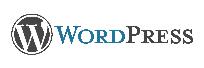 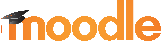 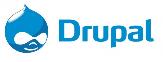 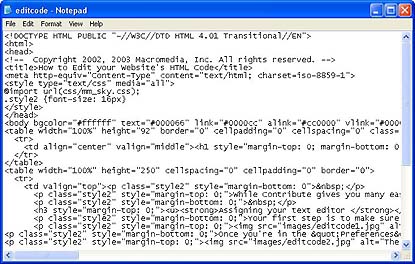 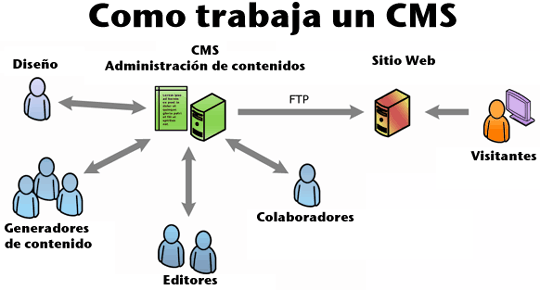 Herramientas
[Speaker Notes: Historia de la web
Web 2.0
Ejemplos YouTube y Facebook sin usuarios
Que es un CMS y aplicaciones contables web, redes sociales web, chat web, etc
LMS y blogs
Hosting o data center, descripción y ventajas, visitar hostgator y maddogdomains
Tienda en línea]
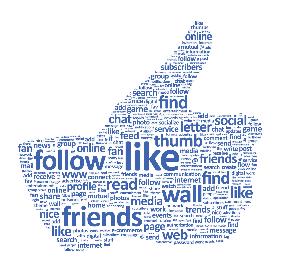 Redes sociales
Redes sociales (internet) medio de comunicación social que se centra en establecer un contacto con otras personas por medio de la Internet
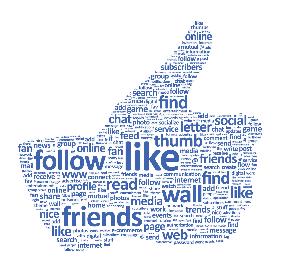 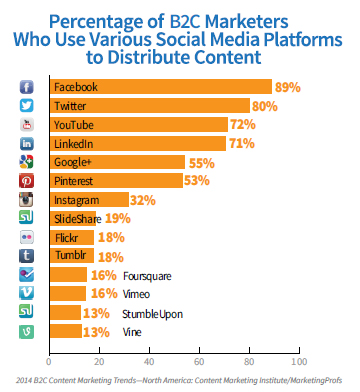 Redes sociales
Plan (Qué? Cómo? Quién? Dónde? Cuándo? )
Contenidos y vinculación al sitio web
Imagen institucional, diseño, curación
Administradores-moderadores y normativa
Elegir medio(s) adecuado
Medición y estadísticas
Redes sociales
[Speaker Notes: Plan: cuales redes sociales, que temas si y que temas no, respuestas a seguidores, etc 
NO TODAS LAS REDES SOCIALES SON PARA LO MISMO
Contenidos: producir contenidos , re postear contenidos
Ejemplos “promociencia #NoLetoca
Mostrar Facebook, Twitter (acortó de140 a 118.), yourube, soundcloud, entre muchas otras
Campañas de publicidad pagadas]
MEME
idea, concepto, situación, expresión y/o pensamiento manifestado en cualquier tipo de medio virtual, cómic, vídeo, textos, imágenes y todo tipo de construcción multimedia que se replica mediante internet de persona a persona hasta alcanzar una amplia difusión.
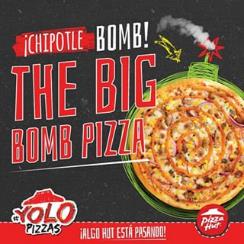 Nuevos términos #LOL  Laughing out Loud (reírse a carcajadas)#YOLOYou Only Live Once (Sólo vives una vez)#SELFIE (autorretrato)
Curación de contenidos El exceso de información en la Red ha propiciado la acuciante necesidad de esta labor de filtrado
Social Media Manager, “Un Tuit”
HashTag del inglés hash, almohadilla o numeral y tag, etiqueta : 
Trendent Topic
Viral (alcance orgánico o viral) Un video viral es una grabación que ha sido ampliamente difundida a través de Internet, por publicidad o por envío.
Hacktivista utilización no-violenta de herramientas digitales ilegales o legalmente ambiguas persiguiendo fines políticos
SPAM y SPLOG
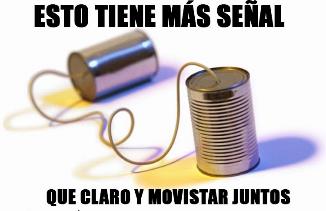 http://www.gamerdic.es/termino/ 
http://www.socialmediaycontenidos.com/los-50-terminos-imprescindibles-del-marketing-online-bien-explicados-ii 
http://es.wikipedia.org/wiki/Curaci%C3%B3n_de_contenidos
Redes sociales
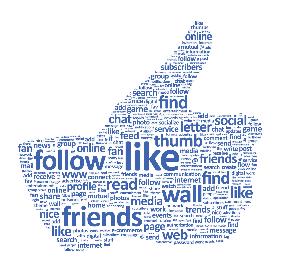 #Tendencias en redes sociales
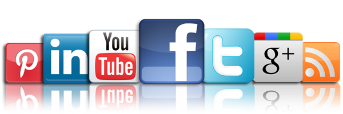 Los dispositivos móviles seguirán de forma creciente jugando un rol muy importante, considerando que más del 60% accede al contenido de social media, a través de ellos.
“80-20” se consolidó como la regla para compartir contenido. Comprobada su eficacia, las marcas ahora la respetan y aplican más que nunca: 20% del contenido debe hablar sobre la marca, y el 80% debe ser información de interés general; que aporte algo verdaderamente bueno a la vida de los usuarios.
Microvideo: este tipo de contenido, jugará un mano a mano con las imágenes, y se volverá cada vez más popular gracias a la demostración que ya se produjo con Instagram 15 segundos y luego con Vine, introducido por Twitter.
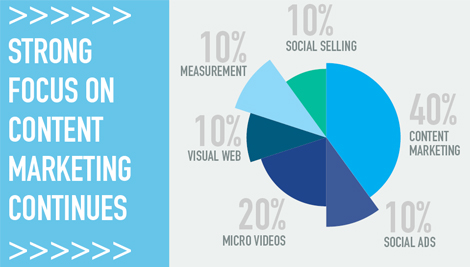 Redes sociales
http://postcron.com/es/blog/todas-las-tendencias-en-redes-sociales-2014-infograficos-estadisticas-y-tips/
[Speaker Notes: La imagen es lo que atrae… el mensaje entra después que la imagen]
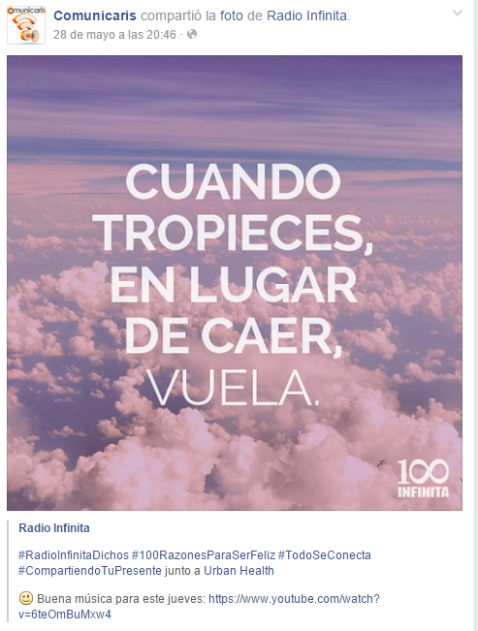 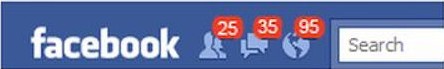 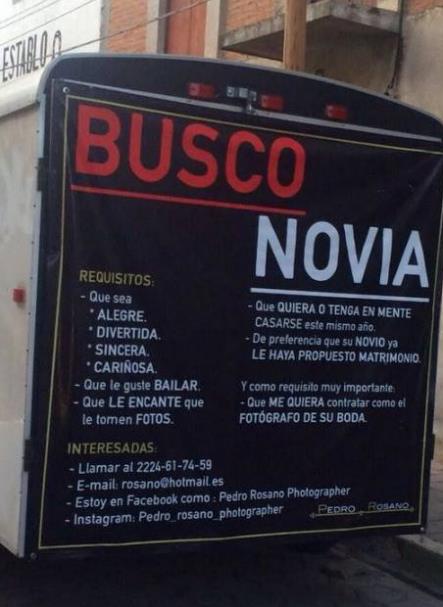 MEMES Y VIRALES
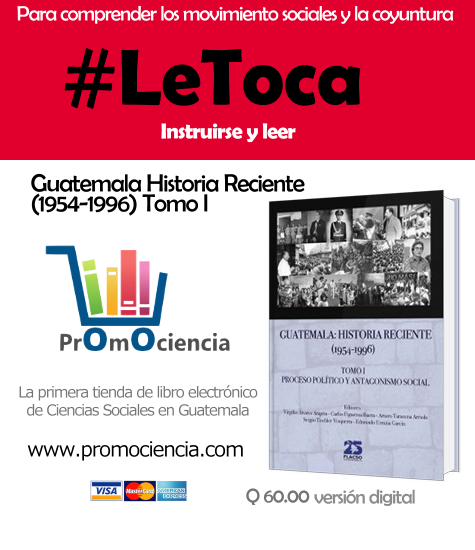 Campaña: Firma una teta
Campaña concientización
Campañas de publicidad y arte
2 Campaña de concientización
Redes sociales
[Speaker Notes: EJ: 1 radio infinita, que desea proyectar
2: aprovechando la coyuntura
3. Viral comercial]
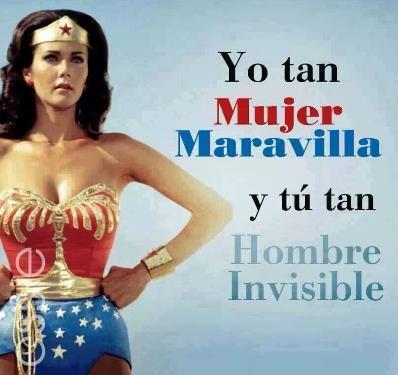 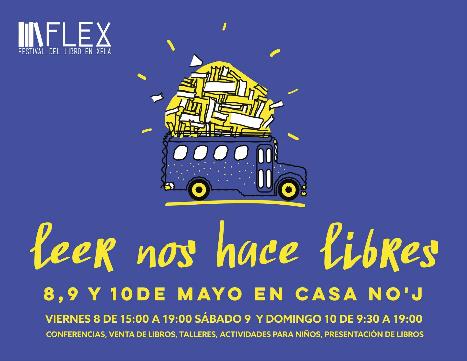 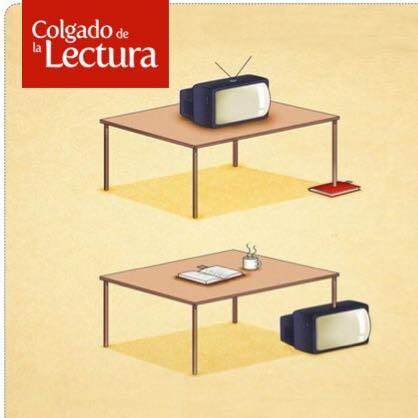 Redes sociales
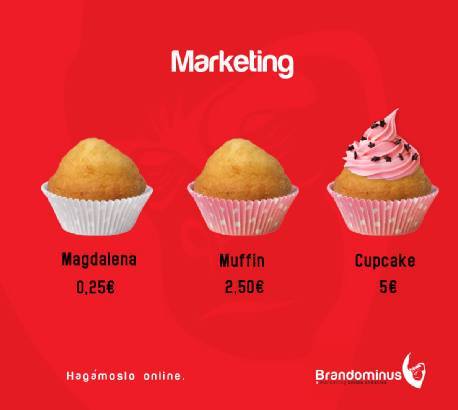 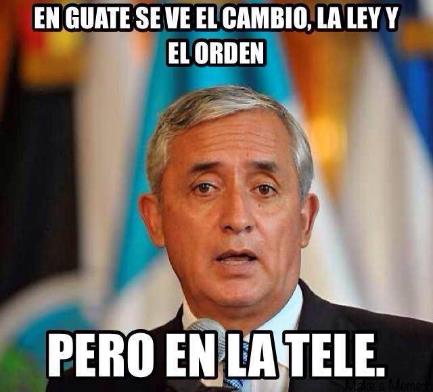 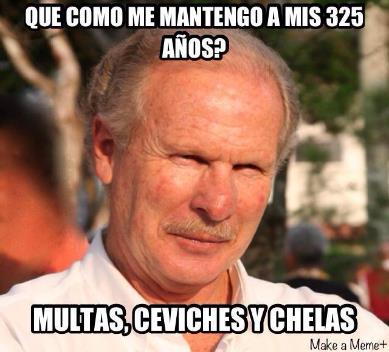 [Speaker Notes: Otros ejemplos, dependerá del contexto , el plan y los objetivos]
Caso de éxito:Pastillas para el dolor ajeno
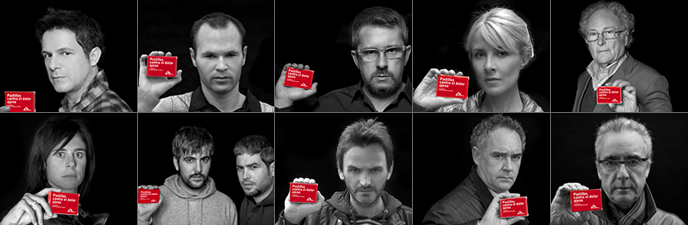 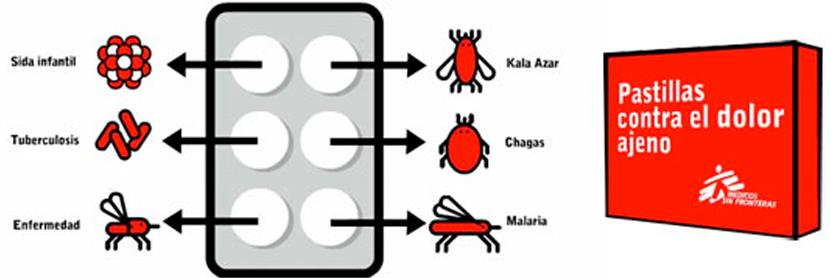 Historia (video: https://www.youtube.com/watch?v=jcluxN_2DfM )
Sitio: http://www.msf.es/pastillascontraeldolorajeno/
Plan de difusión
Plan básico de difusión en 7 pasos
Determinar qué queremos conseguir, cuáles son nuestros objetivos y  cuál es el personal responsable
Decidir a quién vamos a dirigir nuestra comunicación (grupo objetivo)
Definir cuál es la idea que queremos transmitir (idea fuerza)
Fijar el presupuesto o apoyos institucionales con el que contamos
Seleccionar herramientas,  los medios apropiados así como su frecuencia de utilización, 
Hacer los clics necesarios o es decir , creación y producción de piezas (spots, memes, micro-videos, cómics, contenidos y curaciones, y/o campañas, etc.
Ejecutar el plan de medios y medir su impacto

Adicionales: relación con medios, prensa, relación con cooperantes, comunicación interna, tecnología disponible o a implementar, otros
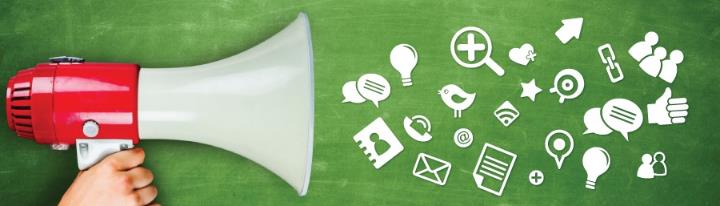 Plan de difusión
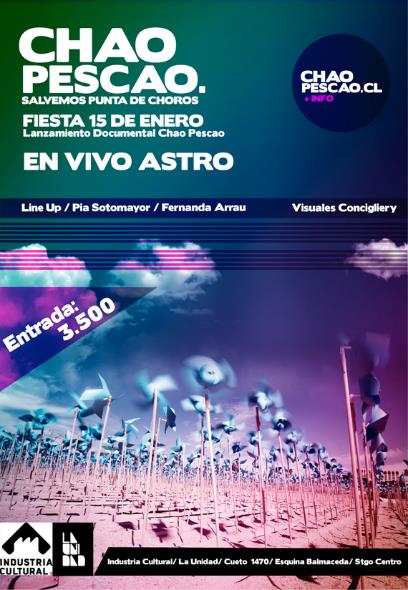 Caso de éxito: Chao pescao
Video: https://www.youtube.com/watch?v=c6bz5Q5blnA
Plan de difusión
Otras herramientas
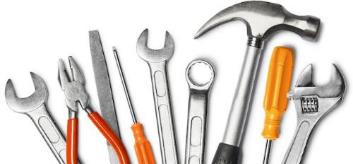 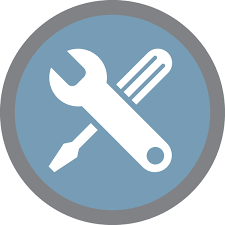 Correo y correo masivo
Google Docs y analitycs, maps
Encuestas electrónicas
Infografías (www.infogr.am)
Comics (pixtón)
E-Books (Calibre)
Software de análisis (SPSS, PSPP, nVIVO, AtlasTi, R, otros)
VOIP (Elastix)
WhatsApp
Prezi
Chat y chat de soporte
Sistemas de tickets para atención de usuarios
Bit.ly
Software Open Source (Office)
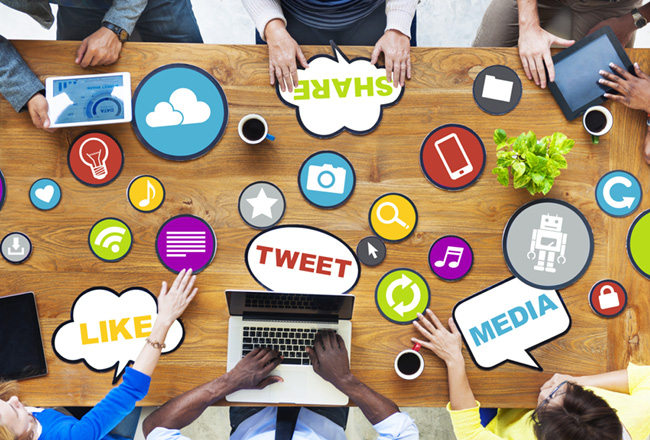 Otros
[Speaker Notes: Correo con dominio institucional
Taller de google docs o pixtón o memes y demos]
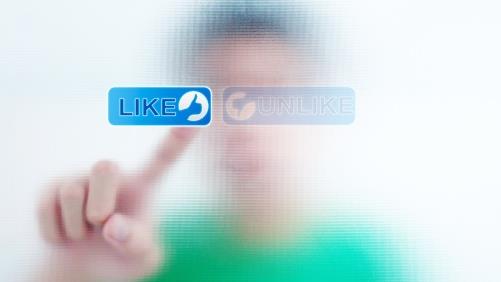 Gracias 
Ldeleon@comunicaris.com
Fuentes:
http://saladeredaccion.com/revista/2011/04/el-internet-un-espacio-dominado-por-los-jovenes-en-guatemala/
http://postcron.com/es/blog/todas-las-tendencias-en-redes-sociales-2014-infograficos-estadisticas-y-tips/
http://noticias.universia.com.gt/en-portada/noticia/2013/03/13/1010600/guatemala-es-pais-centroamerica-mas-usuarios-facebook.html
http://www.benchmarkemail.com/es/resources/email-marketing-articles/what-is-mass-email-is-it-the-same-thing-as-mass-mailer
http://sit.gob.gt
www.comunicaris.com 
http://www.soy502.com/articulo/guatemala-suma-3-millones-de-usuarios-en-facebook
http://www.socialmediaycontenidos.com/los-50-terminos-imprescindibles-del-marketing-online-bien-explicados-ii
http://www.socialmediaycontenidos.com/50-terminos-imprescindibles-marketing-online-bien-explicados-1
http://www.infografiasinternet.com/como-modera-el-contenido-facebook-infografia/#.VW-gLM9_Oko
http://saladeredaccion.com/revista/2011/04/el-internet-un-espacio-dominado-por-los-jovenes-en-guatemala/
http://www.deguate.com/servicios/internetguate.shtml
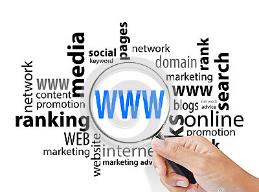 Fuentes
Videos musicalessobre el tema de redes sociales
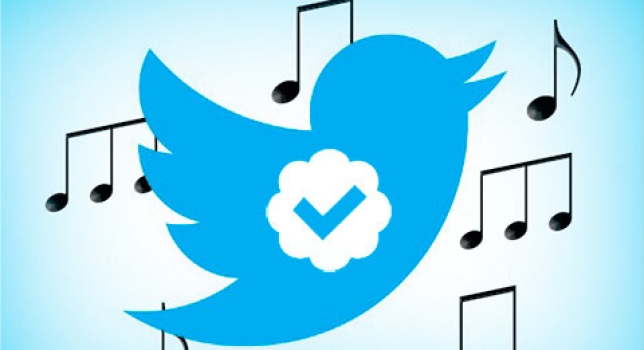 Mi cuenta nueva - Los Tres Tristes Tigres
Toteking - Redes Sociales
Esteman - No te metas a mi Facebook
La Ogra - Te borro del feisbuh
Chris Brown - Follow Me Like Twitter
Prynce FT. Jowell y Yomo - Mi nena del twitter
http://blogs.antena3.com/acusticamente/mejores-canciones-redes-sociales_2011102500130.html